Drónok a mezőgazdaságban Erdélyben
Dósa József-Géza
Tartalomjegyzék
1. Bevezetés
2. Lehetőségek
3. Célok
4. Agrárfelhasználási területek
5. Drónok az állattartásban
6. Adatgyűjtés-elemzés
7. Adatgyűjtés tervezés
8. Parcellák körvonalának rögzítése Gps koordináták szerint
9. Multispekrális fotózás
10. Multispekrális kép
11. Színspektrum
12. Különböző színspektrumok
13. Érzékelők
14. Permetező drón típusai
Tartalomjegyzék
15. Méret
16. Kijuttatási mód
17. Építési mód
18. Moduláris típus
19. Meghajtás típusa
20. Szórófej típusa
21. Munkavégzés és repülés tervezése
22. Munkavégzési módok
23. Repülési magasság
24. Felhasználás lehetőségei
25. Előnyök
26. Témaspecifikus kérdések
27. Törvényes keret
28. Összegzés
29. Forrás
Bevezetés
Erdélyben ma drónokról beszélni a mezőgazdaságban valóságtól elrugaszkodottnak tűnhet. Mind szolgáltatói oldalon, mind felhasználói oldalon a kezdetek kezdeténél tartunk, de ismerve a technika és a digitalizáció terjedését ez nagyon hamar meg fog változni egyes mezőgazdasági vállalkozások számára. Sajnos anyagi vonatkozásban csak a jól működő és jövedelmező vállalkozások engedhetik meg maguknak ezt a technika által nyújtott lehetőséget. Jelenleg azontúl, hogy minden fejlődni vágyó gazda vágya az, hogy minél pontosabban és alacsonyan tartott költségek mellett a legjövedelmezőbbé tegye gazdaságát, minden előnye ellenére szeme előtt kell tartania a drón technológia hátrányait és anyagi vonzatát.
Lehetőségek
Jelen helyzetben amikor rendelkezésre állnak a pályázati lehetőségek meg kell próbáljuk ezek segítségével csökkenteni, elérhetővé tenni a jelenleg árban még a gazdaságossági határ fölött álló technikát mint a drónos felvételezés, kijuttatási terv készítése, vízháztartási térkép, vegyszerek, segédanyagok szakaszos, részleges, vagy akár teljes felszíni kijuttatása a felszíni beavatkozás körülményeinek akár lehetetlen állapotában is saját eszközökkel, vagy szolgáltatások létrehozásával kihasználni.
Célok
Az elképzelés az lenne, hogy széles körben alkalmazzuk, használjuk a precíziós gazdálkodást, de sajnos ennek lényegét egyelőre kevesen értik ténylegesen, még kevesebben vannak akik alkalmaznák is és csak az eszközök árának versenyképessége fogja talán elhozni valamikor a jövőben az elterjedését. A drón technológia egy nagyon komplex lehetőséget biztosít aminek az alapja a kapott információk helyes elemzése és a beavatkozáskori felhasználása.
A dróntechnológia nélkülözhetetlen része kell, hogy legyen a precíziós gazdálkodás alapját képező adatgyűjtésnek.
Agrárfelhasználási területek
Gps koordináták szerinti terület azonosítás
Területek feltérképezése 2D, 3D térképek
Hőkamerás állatazonosítás, terelés
Multispektrális növényelemzés eltérések azonosítása, elemzése
Növénysűrűség illetve hiány számlálása, megállapítása
A talaj hőmérsékleti eltéréseiből következtethető vízháztartási eltérések azonosítása
A növények fejlődésének digitális kép rögzítése akár napi szinten is
Vadkárok  felmérése
Növényvédőszerek kijuttatása
Gyümölcsösök beporzása, pollenizálás
Drónok az állattartásban
Hangszóróval ellátott drónok sikeresen terelik a nyájat
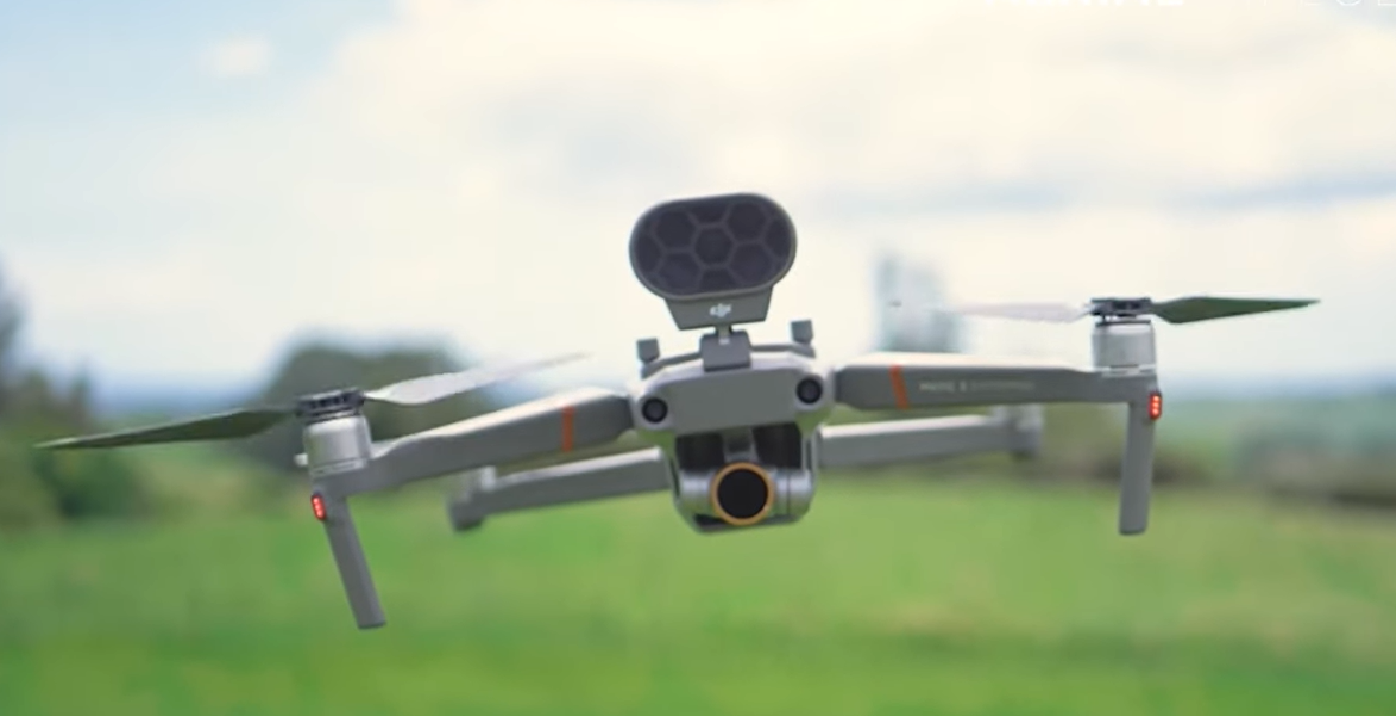 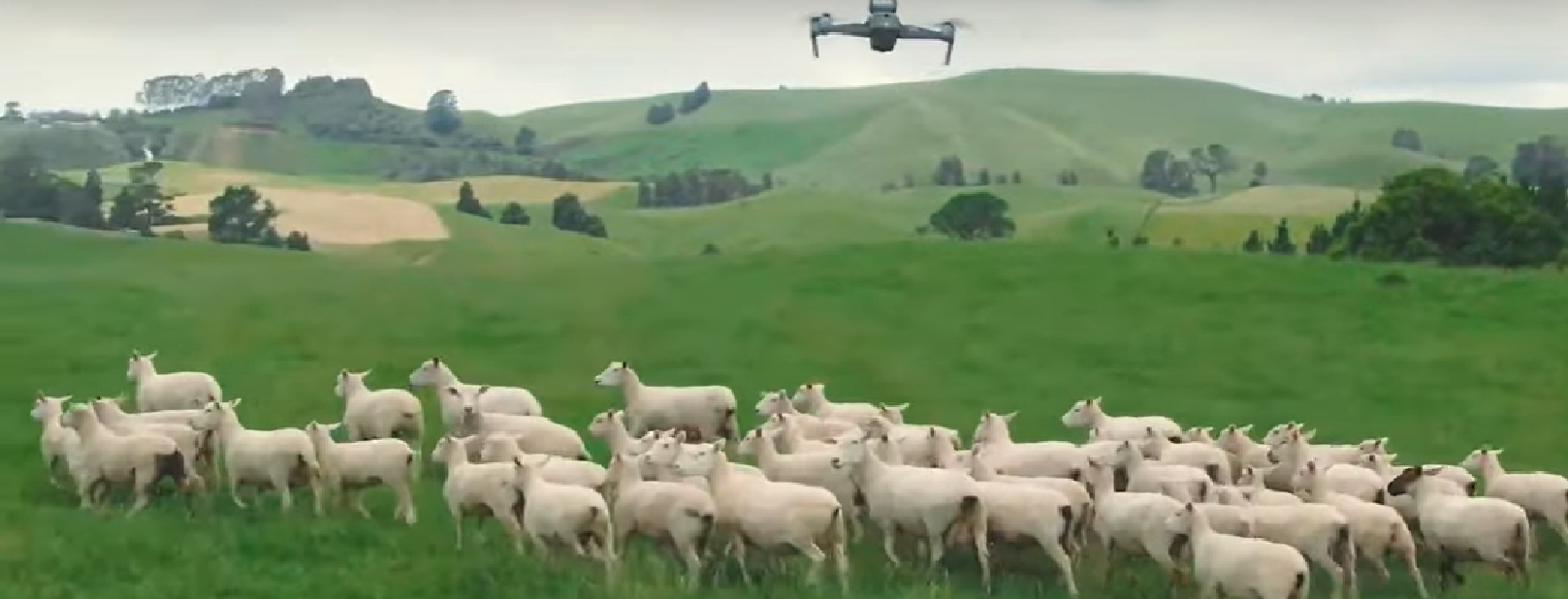 Hőkamera
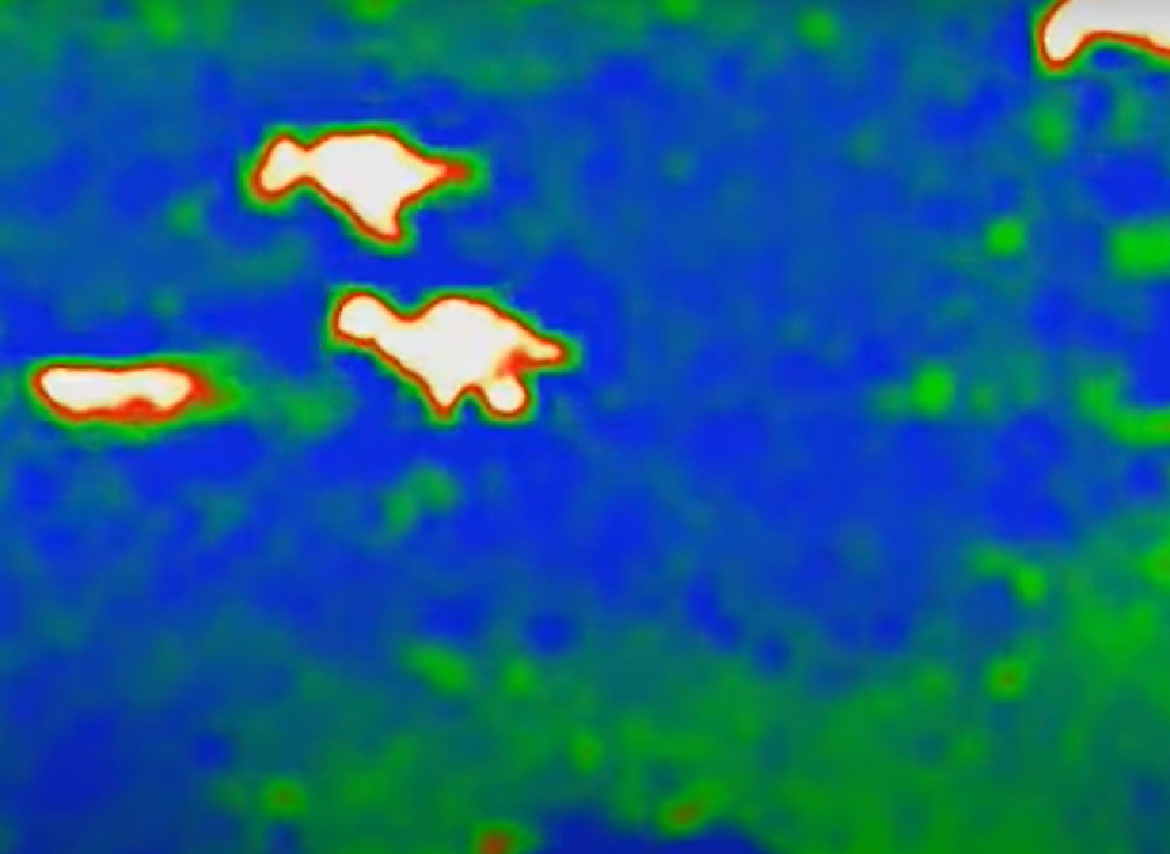 Hőkamerás felvételezés
segítségével az állattartó farmok
a legelőkön levő állatokat gyorsan
azonosítani  tudják akár a sűrű
bozótosokban is
Adatgyűjtés-elemzés
A technika rendelkezésre áll, viszont az általa nyújtott információk feldolgozása és elemzése még nagyon az elején tart nálunk, ebben érezhető a lemaradás más országokhoz viszonyítva. A növényorvosok most tanulják a különböző színspektumban készített fotókon felismerni a betegségeket, tápanyaghiányosságokat.  Amiben ezen fotók viszont kimagaslóan segítenek azok a parcellák vizháztartásának különbségei. Ennek segítségével már alkalmazható lenne a precíziós tápanyagutánpótlás, növénysűrűség termőképességhez való illesztése vagy a vízelvezető árkok kialakításának vonala, gyomírtók kijuttatásának racionalizálása.
Adatgyűjtés-tervezés
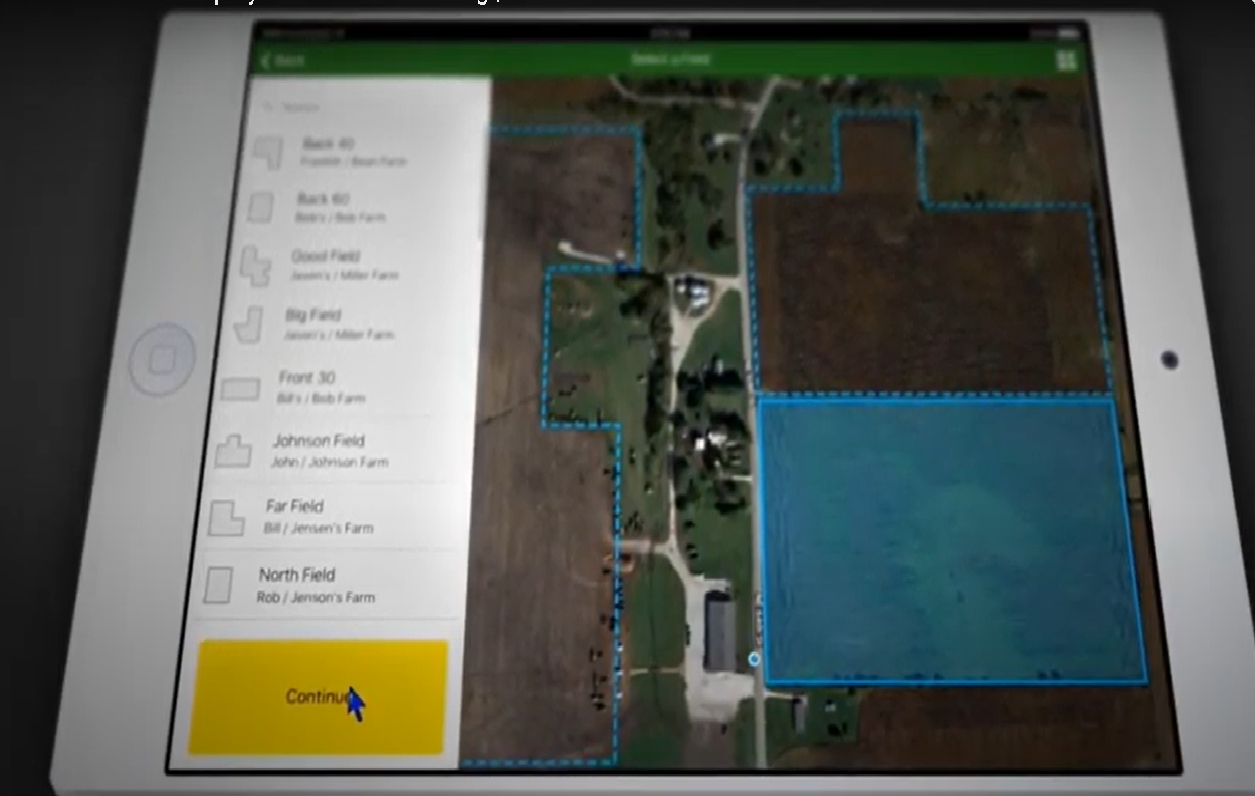 Parcellák azonosítása
    a farmon belül
A gazdaság térképének
elkészítése
pontos tábla kijelölés
domborzati viszonyok feltérképezése
repülési útvonal megválasztása
drón/kamera kiválasztása
cél alapján meghatározott felbontás
beállítása
Parcellák körvonalának rögzítése Gps koordináták szerint
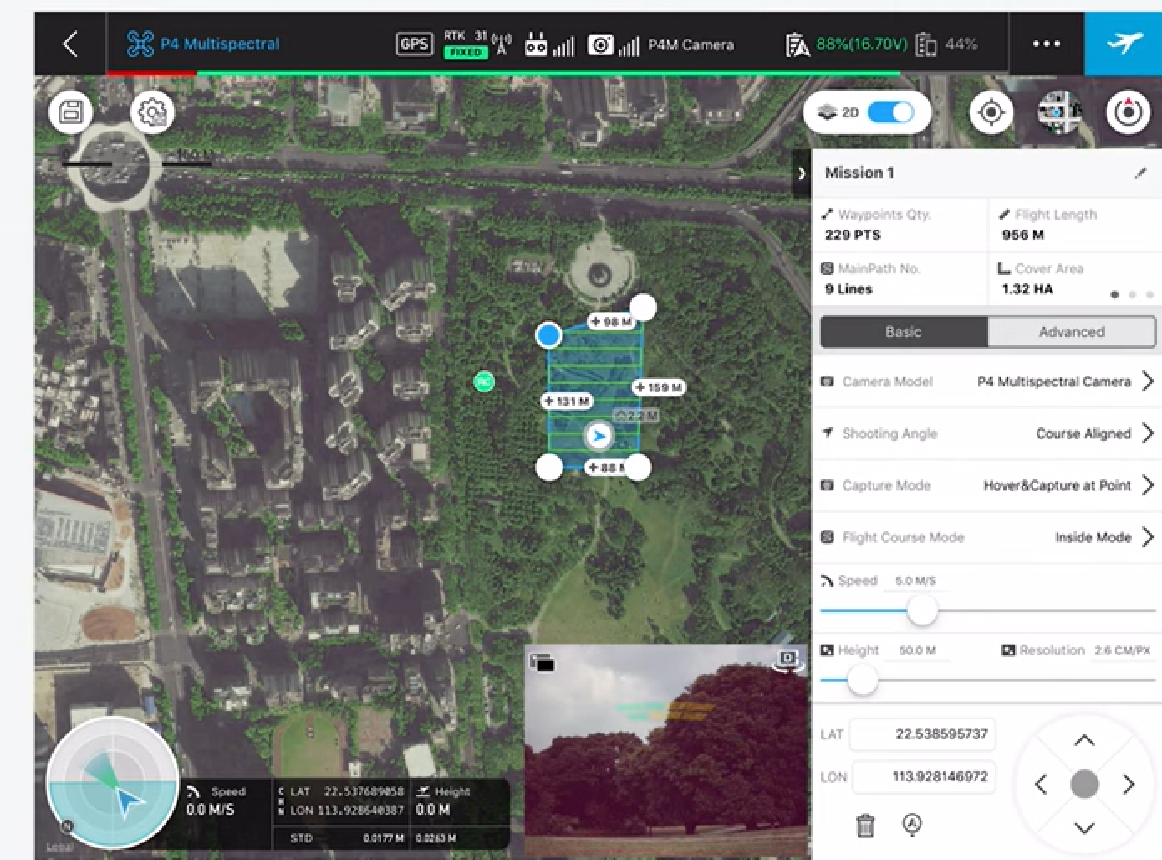 RTK rendszer 
használata a koordináták 
rögzítéséhez
 2D, 3D térkép elkészítése
	a földrajzi viszonyok 
		elemzéséhez
Multispektrális fotózás
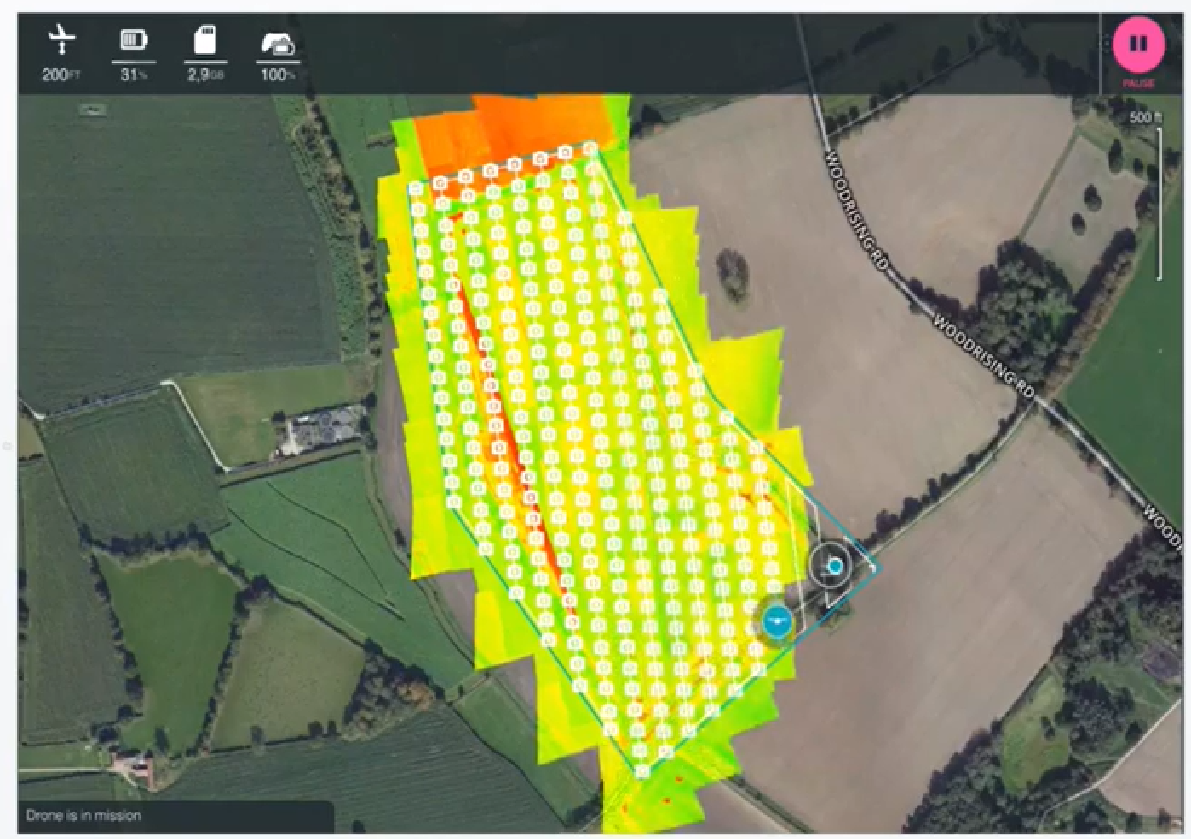 Jelenleg a drónos felvételezés 
létjogosultsága az, hogy sokkal jobban
 elemezhető, nagyobb felbontású  képeket 
készít 
Haszonnövényeink  egészségének 
Színspektrumok szerinti állapotfelmérése
 a különböző színek visszaverődése 
(reflektancia) segítségével történik
A monitoring drónok kamerái a
kitüntetett visszaverődési 
tartományokban készítenek
felvételeket.
Multispekrális kép
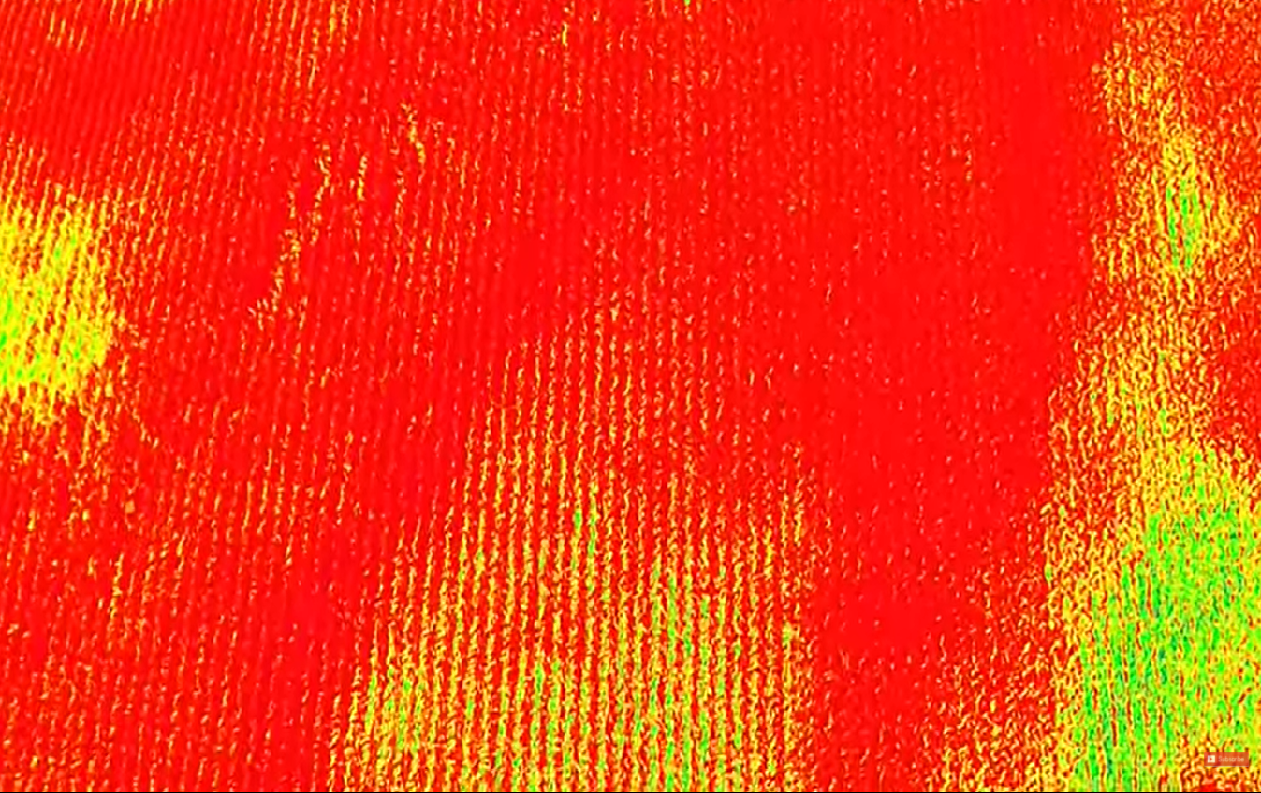 A multispektrális 
kamera segítségével
készített kép jól mutatja
a növényeink parcellán
belüli különbségeit 
vöröstől a zöld fele
az egészségestől az 
elhaló fele
Színspektrum
A monitoring drónok jelentős részben 
a spektrum látható fény és  
infravörös tartományában készítik
a felvételeket. A  kitüntetett sávok
a kék (~440nm), a zöld (~550nm) és
 a vörös (~680nm) tartományok,
 ezen felül a vörös él/vörös váll értékek
 illetve a közeli infravörös (NIR)
 tartomány visszaverődési értékei hasznosak.
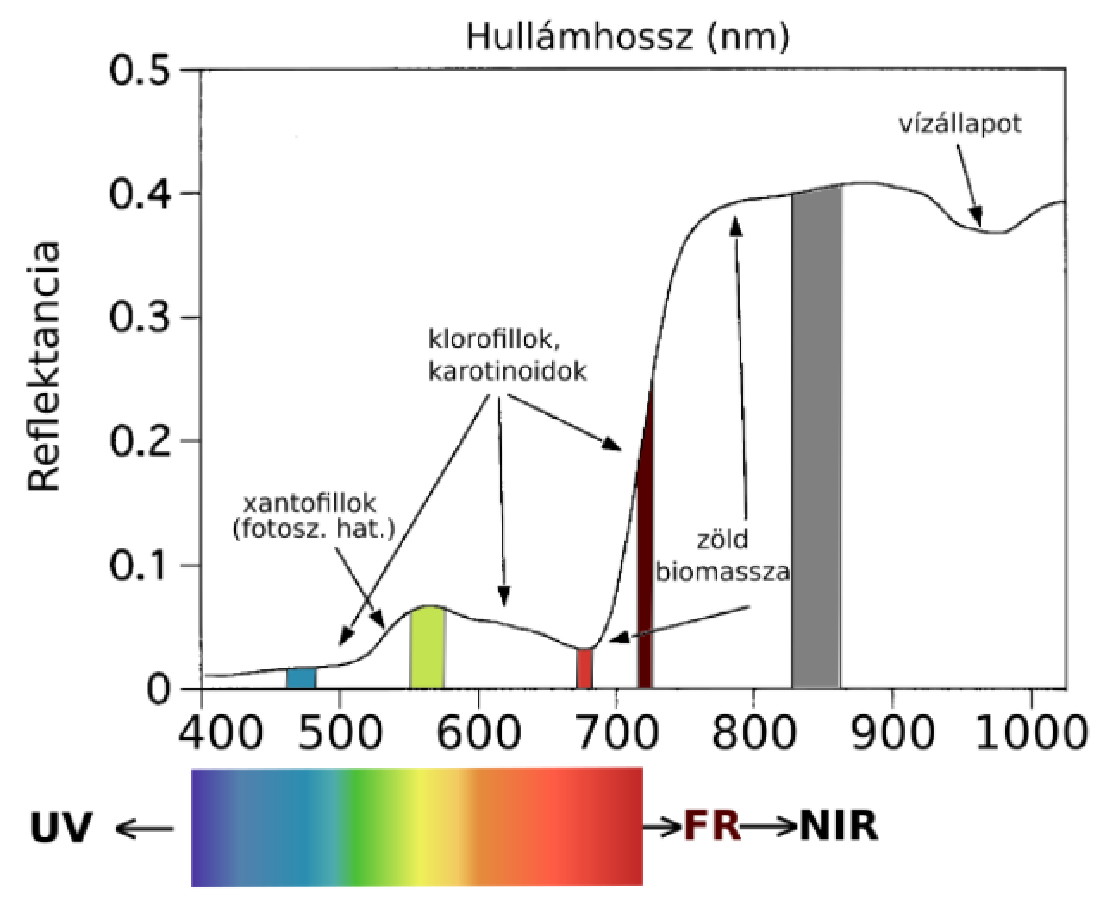 Különböző színspektrumok
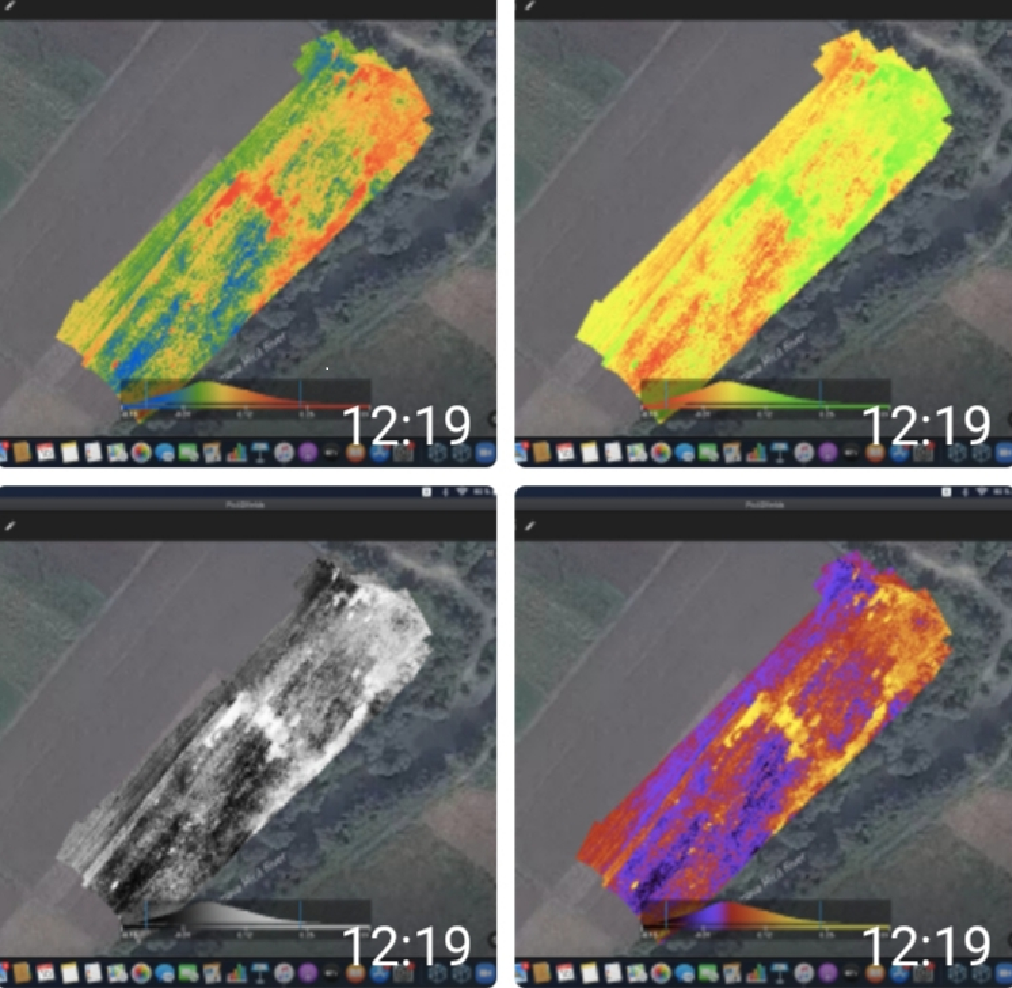 A különböző színspektrumok
visszaverődése egy erősen
begyomosodott parcellában
ahol a vízháztartási problémákra is
következtetni lehet
Jól kivehető az élő növények 
és a beéréshez,  elhaláshoz
közeledő növények közti különbség
Érzékelők
A drónokra szerelt nagy felbontású érzékelők segítségével akár tőszámlálás is végezhető, így pontosabb  terméshozam-becslések készíthetők. A multispektrális érzékelők segítségével ún. NDVI (Normalized Difference  Vegetation Index) – normalizált vegetációs index hozható létre, amely egy adott terület vegetációs aktivitását  fejezi ki. Az egészséges zöld növényzet kis mértékben veri vissza a látható tartomány sugarait, míg a közeli  infravörös (near infrared – NIR) tartományban a visszaverődés erősebb. A gyengélkedő növényzet több látható  sugarat ver vissza, és több infravöröset nyel el. Ily módon, a megfelelően feldolgozott képek segítségével  kimutatható egy-egy terület állapota. A vegetációs index a kultúrnövények állapotának és termőképességének  mérésére bizonyítottan alkalmas, így a várható hozam előrejelzésének is fontos eleme. Emellett a növényzet  sűrűségének diagnosztizálására is használható, ebből pedig a kelés, csírázás és a fejlődés egyenletességére,  egyszóval az állomány egységességére is tudunk következtetni.
Érzékelők
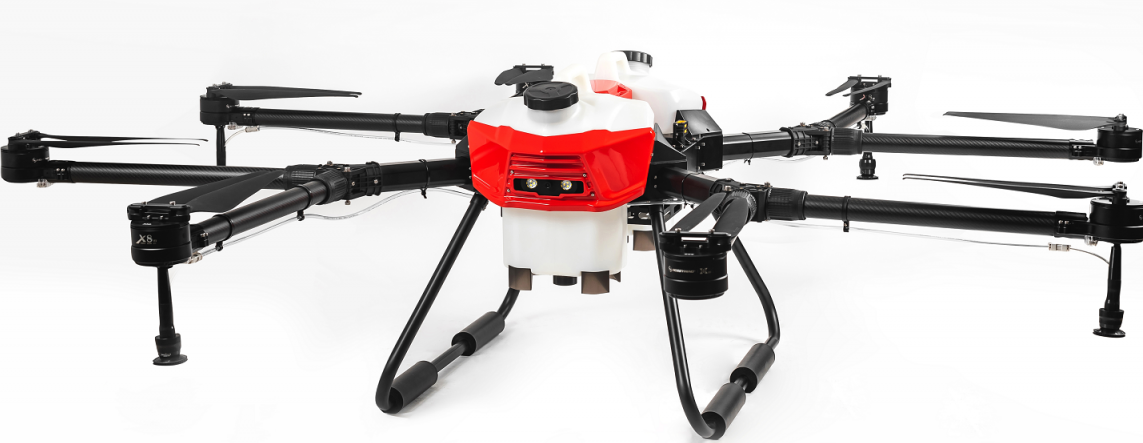 Radar
Talajkövető
Akadályérzékelő
Kamera
Multispektrális kamera
Gps szenzor
RTK antenna
Giroszkóp 
Tartályszintmérő szenzor
Permetező drón típusai
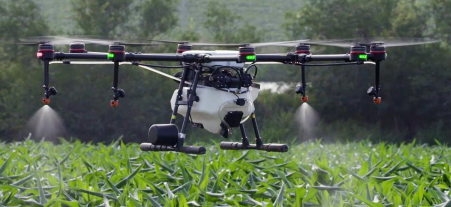 Nagyon sok gyártó foglalkozik
drónok előállításával, érdemes
hozzánk legközelebb eső 
kereskedőnél szétnézni, hogy van
e lehetőség képzésre az adott
típus használatához. Érdemes előszőr,  ha van rá lehetőség szolgáltatásként
igényelni a drónok segítségét, mivel elég sokszintü ismereteket kíván a 
használata és ezen múlik, hogy érdemben hasznos eszköz, vagy teher!
Méret
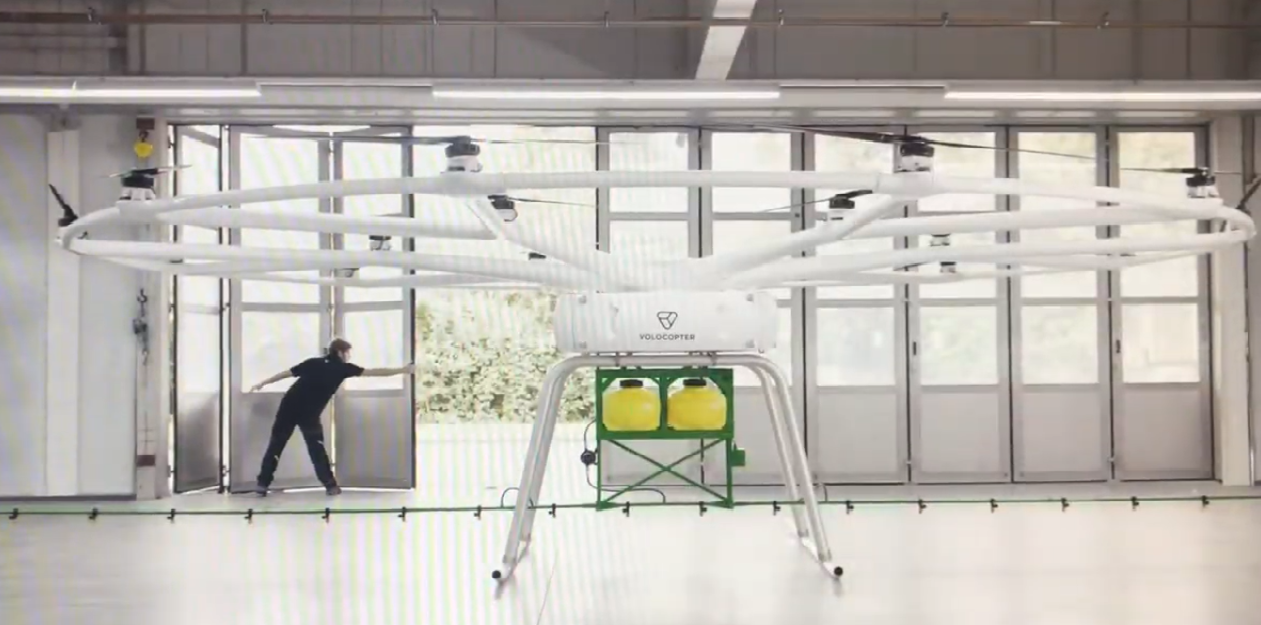 A ma elérhető
multikopterek mérete ,
teherbírása folyadékok
esetében   10 litertől
200 literig terjed
Méret
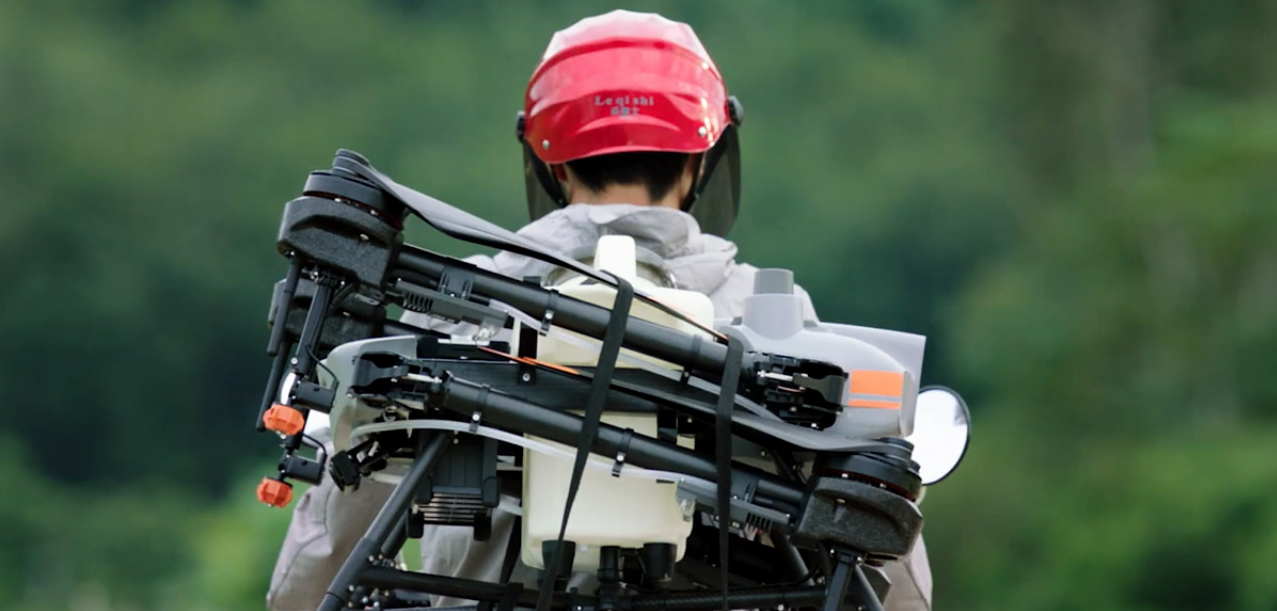 Kijuttatási módok - folyékony oldatok
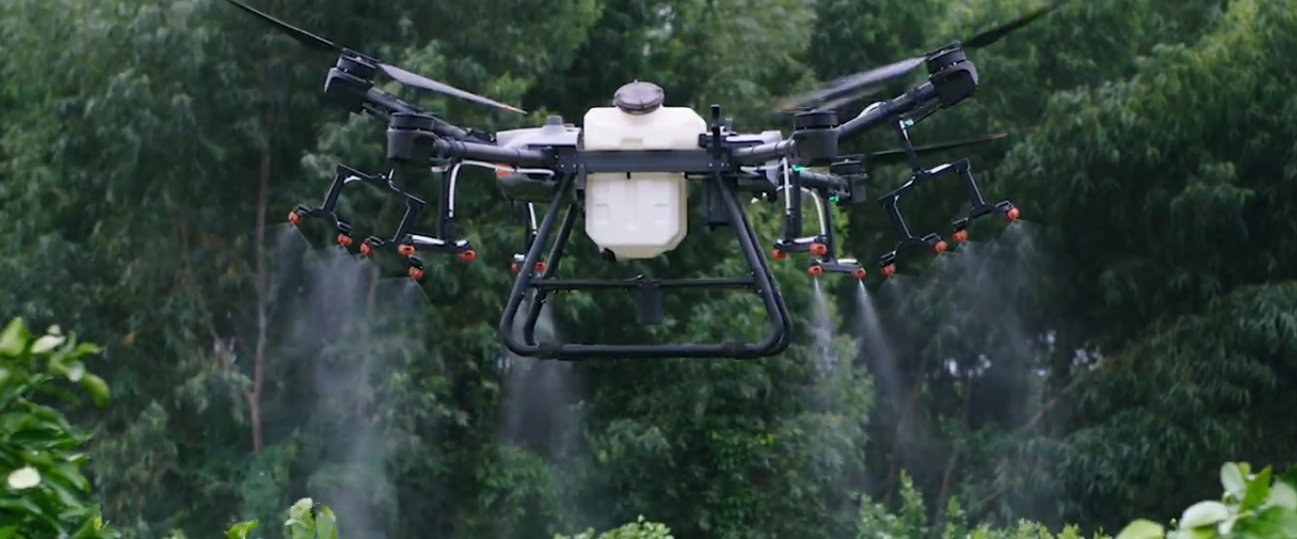 Kijuttatási mód – szilárd szemcsés granulátum
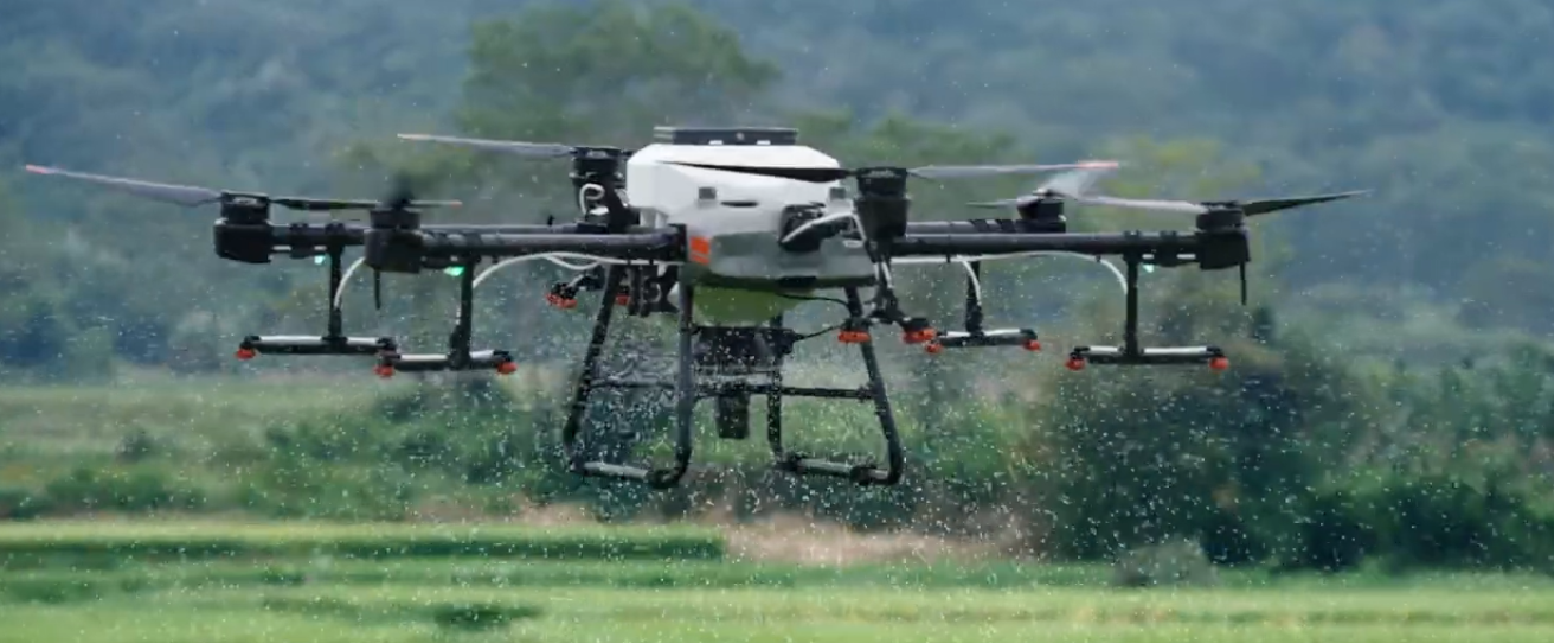 Építési mód - Rögzített tartályos
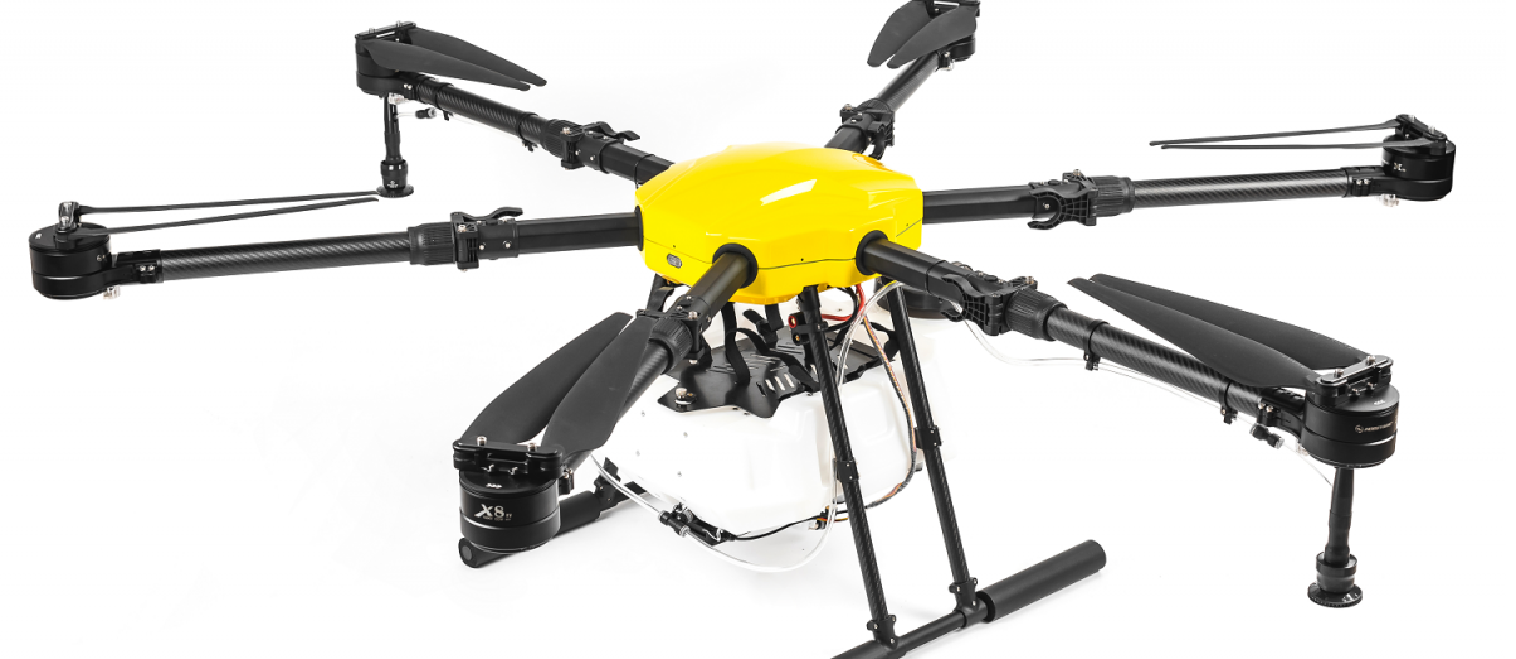 Építési mód – cserélhető tartályos
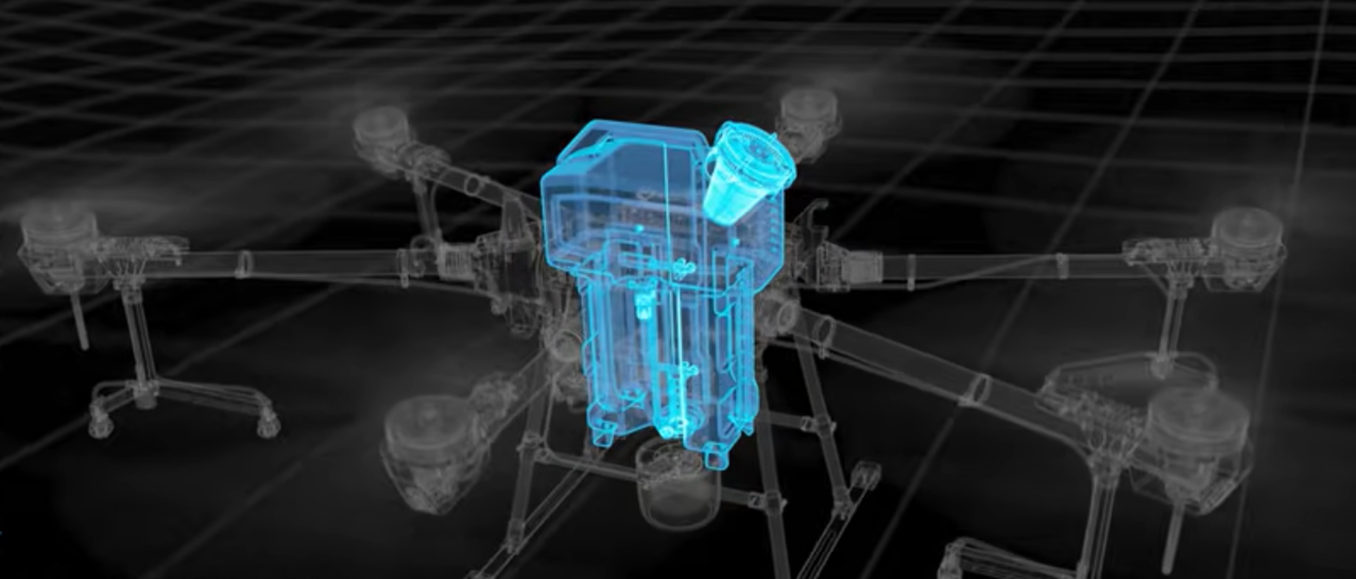 Moduláris típus – cserélhető folyadék illetve granulátum tartály
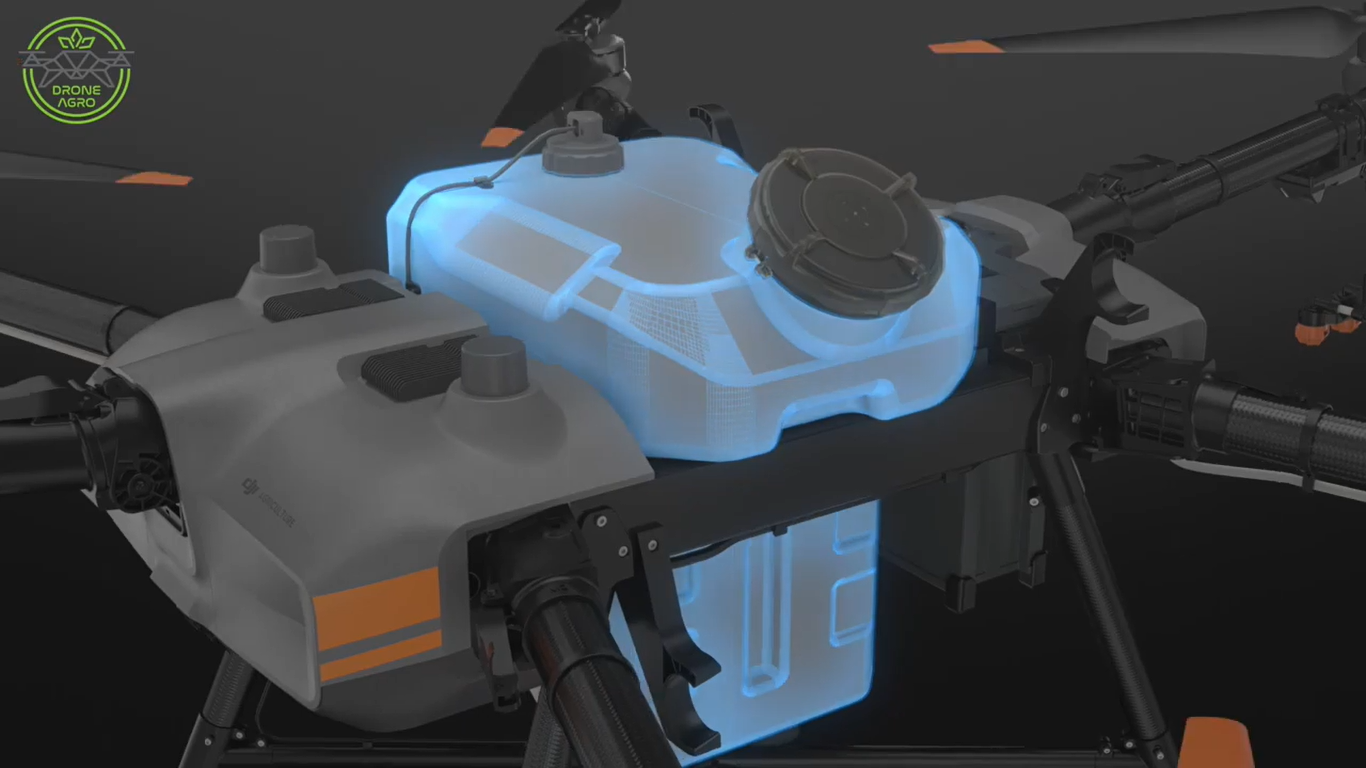 Meghajtás típusa – elektromos ( akkumulátor)
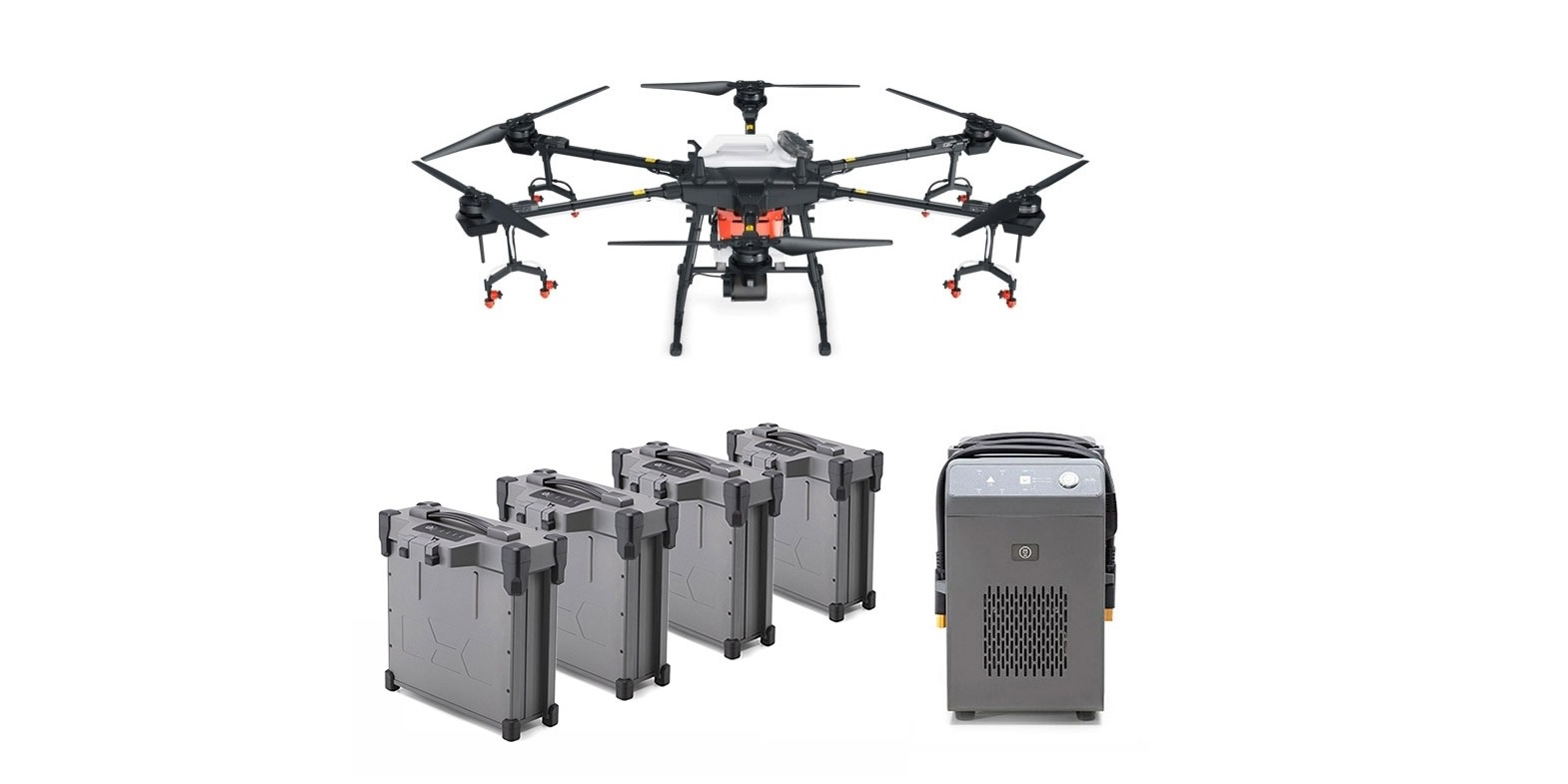 Meghajtás típusa – hybrid  (benzin/elektromos)
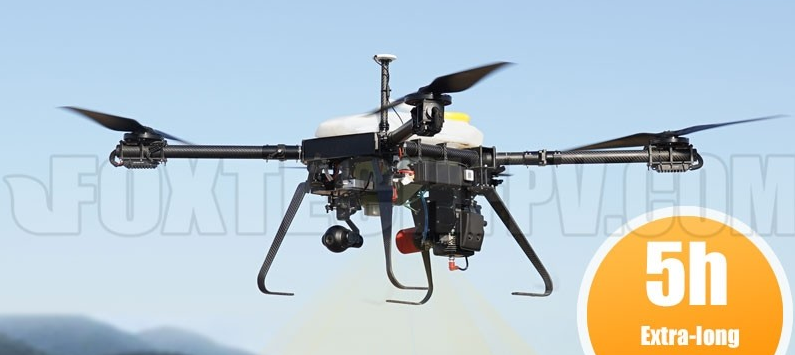 Szórófej típusa – 110 fokos rés szórófej / centrifugális kiszórásu szórófej
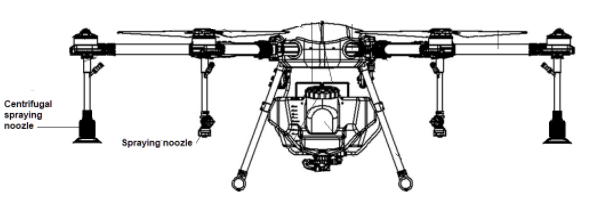 Munkavégzés és repülés tervezése
Legtöbb gyártó biztosít szoftveres alapot a munkavégzés megtervezésére
A munkavégzés önállóan
történik az előre beállított
paraméterek alapján mint:
Repülési magasság
Repülési sebesség
Fordulók szélessége
Mennyiség/ terület
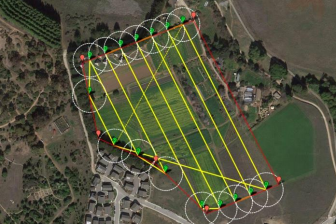 Munkavégzési módok - automatikus
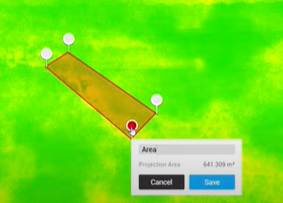 Előre elkészített terv alapján
végzi a műveletet
Munkavégzési módok – A-B pontok között
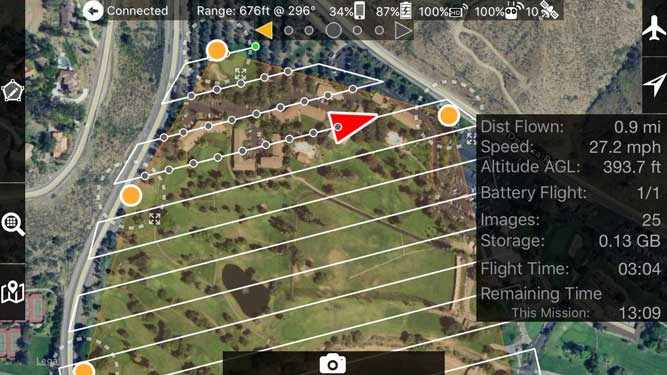 Nem kell csak a külső 
koordinátákat megadni,
a drón automatikusan végzi
a feladatok
Munkavégzési módok
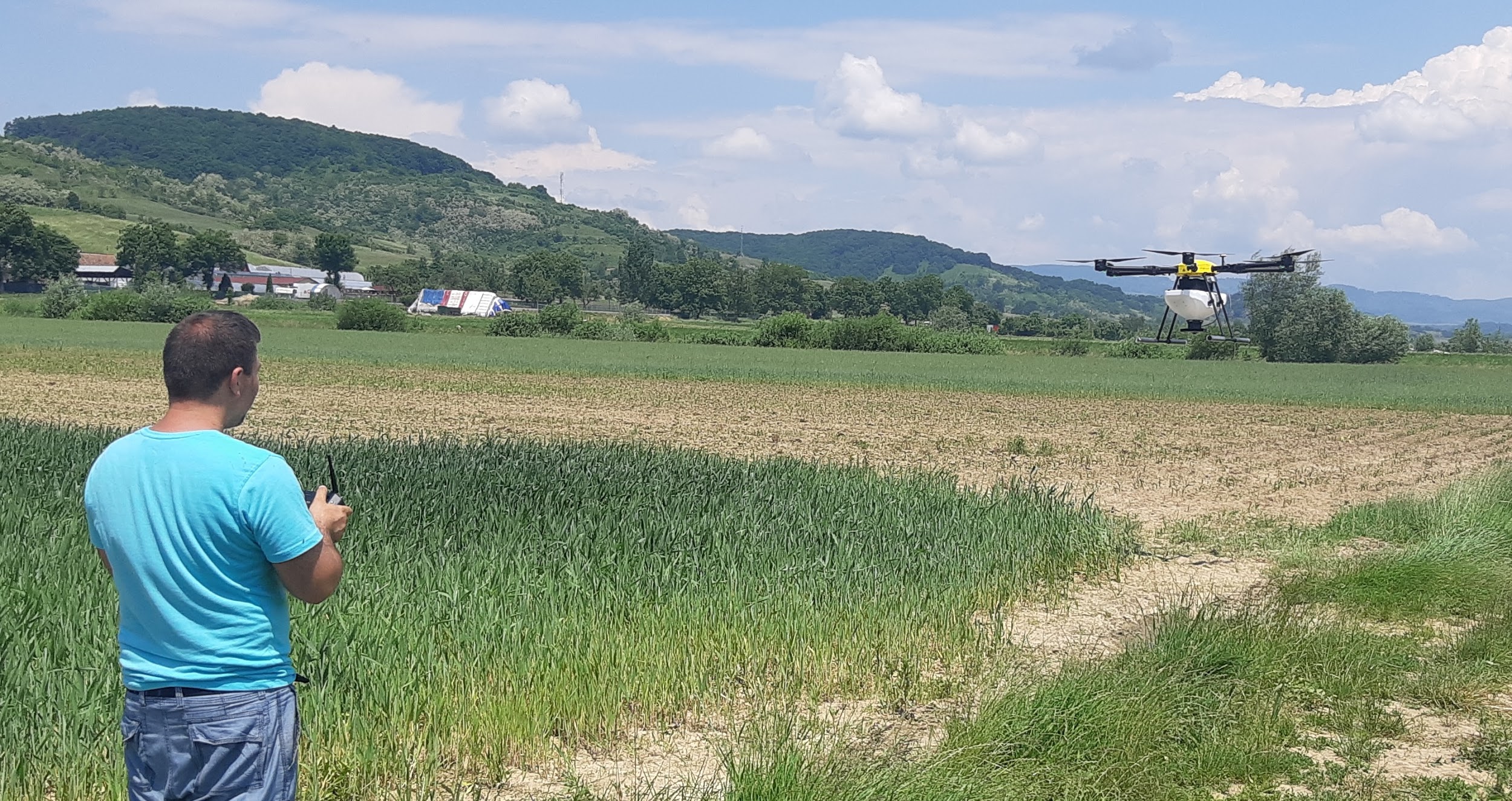 A drónpilóta
manuálisan végzi 
a feladatot a rövid
szakaszos kiszórást 
Igénylő területeken
Repülési magasság beállítása
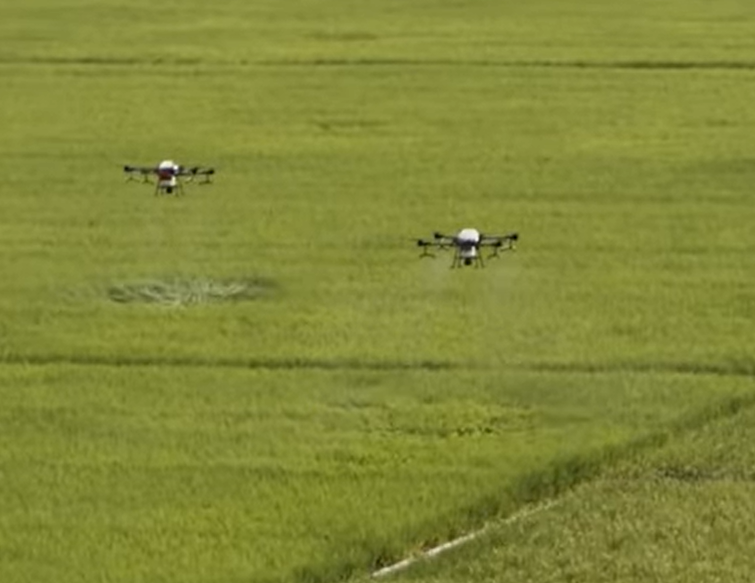 A széljárás befolyásolja a 
szórási szélességet
Szélcsendben kell végezni
a permetezést 
Ajánlott magasság 2,5-3m a 
növényzettől
A növény kultúrák eltérő
magassága eltérő repülési
magasságot kíván
Felhasználás lehetőségei
Szolgáltatás
Nincs saját eszköz, alacsony anyagi teher, teljes függőség
Közepes szakmai tudás
Nincs kockázat
Saját tulajdonú hardver, szoftver szolgáltatás formájában
Egy eszköz, közepes anyagi teher, közepes függőség
Jelentős szakmai tudás
Közepes anyagi teher  
Saját tulajdonú teljes soft és hardveres megoldás
Több eszköz és szoftver szükségessége, hatalmas anyagi teher, függetlenség
Jelentős szakmai tudás
Jelentős kockázat
Előnyök
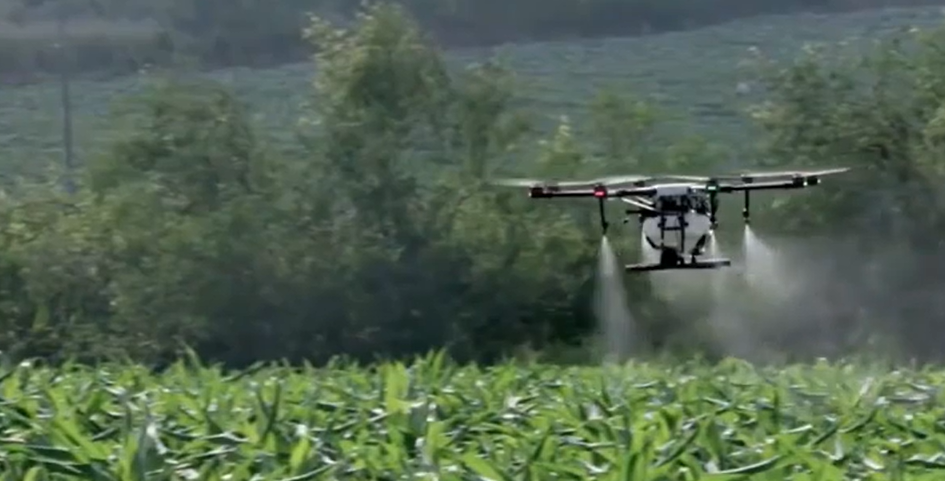 Helyspecifikus differenciált
kijuttatás
Soriránytól független
Nincs taposás okozta
fölösleges tömörítés
Időben elvégezhetőek a
kezelések
Talajállapottól, növényi 
magasságtól függetlenül 
használható
Témaspecifikus szakmai kérdések
Mire lehet használni a permetező drónt?
Hogyan lehet a műveleteket megtervezni?
Milyen kijuttatás műveleti módok vannak?
Milyen beállítási lehetőségek vannak egy-egy kultúrához?
Hogyan zajlik a nagyüzemi drónos permetezés, mi kell hozzá?
Kell-e számítani elsodródásra?
Milyen kapcsolat van a drónos növényvédelem és a környezetterhelés között?
Milyen óvintézkedéseket lehet a sikeres munka végzése érdekében megtenni?
Törvényes keret
Vizsga szükséges a drónok vezetéséhez
Online vizsga
Biztosítás a 20kg fölötti drónokra
specifikus drónok regisztrációja Airpass.ro
Külön engedély szükséges a légügyi hatóságtól
Felszállást be kell jelenteni a légügyi hatóságnál
Popup.ro regisztráció
Védelmi minisztérium engedélye kamerás drónokra
Összegzés
Mivel a drónokat precíziós digitális technológia irányítja, képesek akár centiméteres nagyságrendű adatok  rögzítésére, valamint röppályájuk hasonló pontosságú beállítására. A műholdas helymeghatározó rendszerekre  alapozó digitális vezérlés lehetővé teszi egy adott terület pontos felmérését, valamint a rögzített útvonalak  pontos megismétlését. Ily módon nyomon követhető például a növények időbeli fejlődése, kimutathatók a  kártevők, betegségek által érintett területek. 
Elvégezhetőek a növényvédelmi beavatkozások, permetezések
Forrás
https://aerialinfluence.com/
https://www.dji.com/  
https://www.foxtechfpv.com/ 
https://aquila-drones.ro/ 
https://www.droneagro.hu/